Nástroje památkové péče
Ochrana a regenerace kulturních hodnot v území
Nástroje památkové péče
Legislativní rámec
Institucionálně-organizační nástroje
Programové dokumenty
Ekonomické nástroje
Instituce památkové péče
veřejné vlastnictví a provoz památky 
regulace, právní nařízení a předpisy
ustavení, přiřazení a posílení vlastnických práv
motivace a pobídky
šíření informací a posilování racionality
Důležití aktéři památkové péče
Šlechta
„Noblesse oblige“
Církve a náboženské společnosti
Státní památková péče
Principy formálních institucí a organizací
princip koordinace

princip alokace
Organizační schéma památkové péče
Možnosti funkčního využití
Původní funkční využití
Odpovídající jiné funkční využití
Neodpovídající nebo nevhodné funkční využití
Bez funkčního využití
Ústřední orgány a jejich kompetence v oblasti kulturních hodnot
Ministerstvo kultury
ve věcech výkonu památkové péče

Ministerstvo školství, mládeže a tělovýchovy
vzdělávání včetně základní orientace na kulturní hodnoty
Ministerstvo pro místní rozvoj
územní plánování a stavební řádu
Ministerstvo životního prostředí
ochrana životního prostředí, přírody a krajiny
Ministerstvo práce a sociálních věcí 
při vytváření sociálněekonomických podmínek a možností pro kulturní život občanů ČR
Ministerstvo financí
zajišťování prostředků pro realizaci kulturního prostředí na území ČR.
Systém veřejné správy
Státní správa
přenesená působnost krajů a obcí
Ministerstvo kultury
Krajské úřady
Obecní úřady obcí s rozšířenou působností 
ORP, obce s nejširším rozsahem státní správy v přenesené působnosti
Zákon č. 314/2002 Sb. o stanovení obcí s pověřeným obecním úřadem (POÚ) a stanovením obcí s rozšířenou působností (ORP)
Odborná organizace státní památkové péče
Národní památkový ústav
Systém samosprávy
Kraj
Zákon č.129/2000 Sb. o krajích
Obec
Zákon č. 128/2000 Sb. o obcích
program rozvoje územního obvodu obce
hospodaření s majetkem obce
vydávání obecně závazných vyhlášek
schvalování rozpočtu obce, rozpočtového výhledu
pořízení a vydání územně plánovací dokumentace obce – územního plánu
Ministerstvo kultury
ústřední orgán státní správy pro kulturní památky ČR
zpracovává prognózy, koncepce a návrhy dlouhodobých výhledů rozvoje státní památkové péče
sestavuje, vyhlašuje a provádí programy komplexní péče o kulturní památky a vytváří pro ně všestranné podmínky, posuzuje návrhy dlouhodobých, střednědobých a prováděcích plánů obnovy kulturních památek
usměrňuje kulturně výchovné využívání NKP a ostatních památek v souladu se zájmy státní kulturní politiky
koordinuje vědeckovýzkumnou činnost v oboru státní památkové péče
zřizuje jako svůj odborný poradní orgán vědeckou radu pro státní památkovou péči
spolupracuje s MŠMT a VŠ při výchově pracovníků v oboru státní památkové péče, podílí se na jejich dalším vzdělávání a pro ocenění jejich práce, jedná-li se o mimořádné výsledky, uděluje cenu za památkovou péči
zabezpečuje mezinárodní spolupráci v oboru státní památkové péče
vydává statut odborné organizace státní památkové péče, která je státní příspěvkovou organizací s celostátní působností
Památková inspekce
specializovaný kontrolní orgán
dozírá, jak je zabezpečována komplexní péče o kulturní památky
dozírá, jak jsou dodržována rozhodnutí orgánů státní památkové péče k zajištění péče o kulturní památky a jak vlastníci (správci, uživatelé) kulturních památek plní stanovené povinnosti
na základě poznatků získaných při výkonu dozoru provádí rozbor stavu státní památkové péče a navrhuje opatření k jejímu prohloubení
Krajský úřad
metodicky řídí výkon státní památkové péče v kraji
plní úkoly orgánu státní památkové péče pro národní kulturní památky, pokud nepřísluší MK nebo vládě ČR
dozírá v rozsahu své působnosti na dodržování zákona o státní památkové péči a jeho prováděcích předpisů a vyhlášek
vykonává státní stavební dohled při obnově národních kulturních památek z hlediska státní památkové péče. A plní další úkoly vyplývající ze zákona o státní památkové péči
schvaluje koncepci podpory státní památkové péče v kraji v souladu s koncepcí rozvoje státní památkové péče v ČR a po projednání s MK ČR
schvaluje návrhy dlouhodobých, střednědobých a prováděcích plánů a programů zachování a obnovy kulturních památek v kraji
usměrňuje kulturně výchovné využití kulturních památek v kraji
uplatňuje stanovisko k územně plánovací dokumentaci pro území, ve kterém je památková zóna nebo nemovitá kulturní památka a nejedná se o území v kompetenci MK
vydává jako dotčený orgán nebo z vlastního podnětu závazné stanovisko a poskytuje další podklady do řízení vedených jinými správními úřady než orgány státní památkové péče podle zvláštních předpisů, jde-li o zabezpečení péče o NKP
vykonává dozor při obnově NKP z hlediska státní památkové péče
Obecní úřad s rozšířenou působností
podílí se na zpracování krajské podpory státní památkové péče a na zpracování krajské podpory státní památkové péče a na zpracování střednědobých a prováděcích plánů a programů obnovy kulturních památek
zabezpečuje předpoklady pro komplexní péči o kulturní památky a nemovitosti, které nejsou kulturní památkou, ale jsou v památkové rezervaci, v památkové zóně nebo v ochranném pásmu a v souvislosti s tím vydává jako dotčený orgán na návrh nebo z vlastního podnětu závazné stanovisko a poskytuje další podklady do řízení vedených jinými správními úřady než orgány státní památkové péče podle zvláštních předpisů
uplatňuje stanovisko k územně plánovací dokumentaci pro území, ve kterém je nemovitá kulturní památka nebo její ochranné pásmo, pásmo PR, PZ, nejde-li o kompetence MK, KÚ, a ve vztahu k tomuto území uplatňuje stanovisko k vymezení zastavěného území
usměrňuje péči o kulturní památky zajišťovanou obcemi
vykonává státní správu na úseku státní památkové péče, pokud podle tohoto zákona není příslušný jiný orgán státní památkové péče
koordinuje označení nemovitých kulturních památek
vykonává dozor při obnově kulturních památek při stavbě, změně stavby, terénních úpravách, umístění nebo odstranění zařízení, odstranění stavby nebo udržovacích pracích na nemovitosti, která není kulturní památkou, ale je v PR, PZ nebo ochranném pásmu 
dozírá v rozsahu své působnosti na dodržování tohoto zákona a předpisů vydaných k jeho provedení
jmenuje konzervátora památkové péče
pověřuje zpravodaje památkové péče
Konzervátor památkové péče
konzervátor je členem komise státní památkové péče zřízené radou v ORP
Cíl
sledovat stav kulturních památek
Aktivity
podávat obecnímu úřadu s rozšířenou působností zprávy o stavu, péči a využití KP
navrhuje potřebná opatření
napomáhá propagaci kulturních památek
navrhuje zpravodaje památkové péče
dobrovolný pracovník
Samospráva - kraj
Rada kraje
komise státní památkové péče
Činnosti
schvaluje koncepci podpory státní památkové péče v kraji v souladu s koncepcí rozvoje státní památkové péče v ČR a po projednání s MK
schvaluje návrhy dlouhodobých, střednědobých a prováděcích plánů a programů zachování a obnovy kulturních památek v kraji
usměrňuje kulturně výchovné využití kulturních památek v kraji
schvaluje krajský rozpočet a nakládání s majetkem kraje
Krajská komise pro nakládání s památkovým fondem
Samospráva - obec
Obec pečuje o KP v místě a kontroluje, jak vlastníci kulturních památek plní povinnosti uložené jim tímto zákonem, vychází přitom z odborných vyjádření NPÚ
Obec může podle místních podmínek po projednání s úřadem ORP zřídit právnickou osobu nebo organizační složku pro obnovu kulturních památek
schvaluje obecní rozpočet a nakládání s majetkem obce
Národní památkový ústav (NPÚ)
vznikl k 1. 1. 2003
Příspěvková organizace státu (Ministerstvo kultury)
zpracovává rozbory stavu a vývoje státní památkové péče, podklady pro prognózy, koncepce a dlouhodobé výhledy rozvoje památkové péče
organizuje, koordinuje a plní vědeckovýzkumné úkoly, rozpracovává teorii a metodologii státní památkové péče a metodiku společenského uplatnění kulturních památek
vede ústřední seznam a evidenci kulturních památek
zabezpečuje odborný dohled, vzdělávání pracovníků v oboru státní památkové péče a další činnosti
Národní památkový ústav
Územní odborná pracoviště
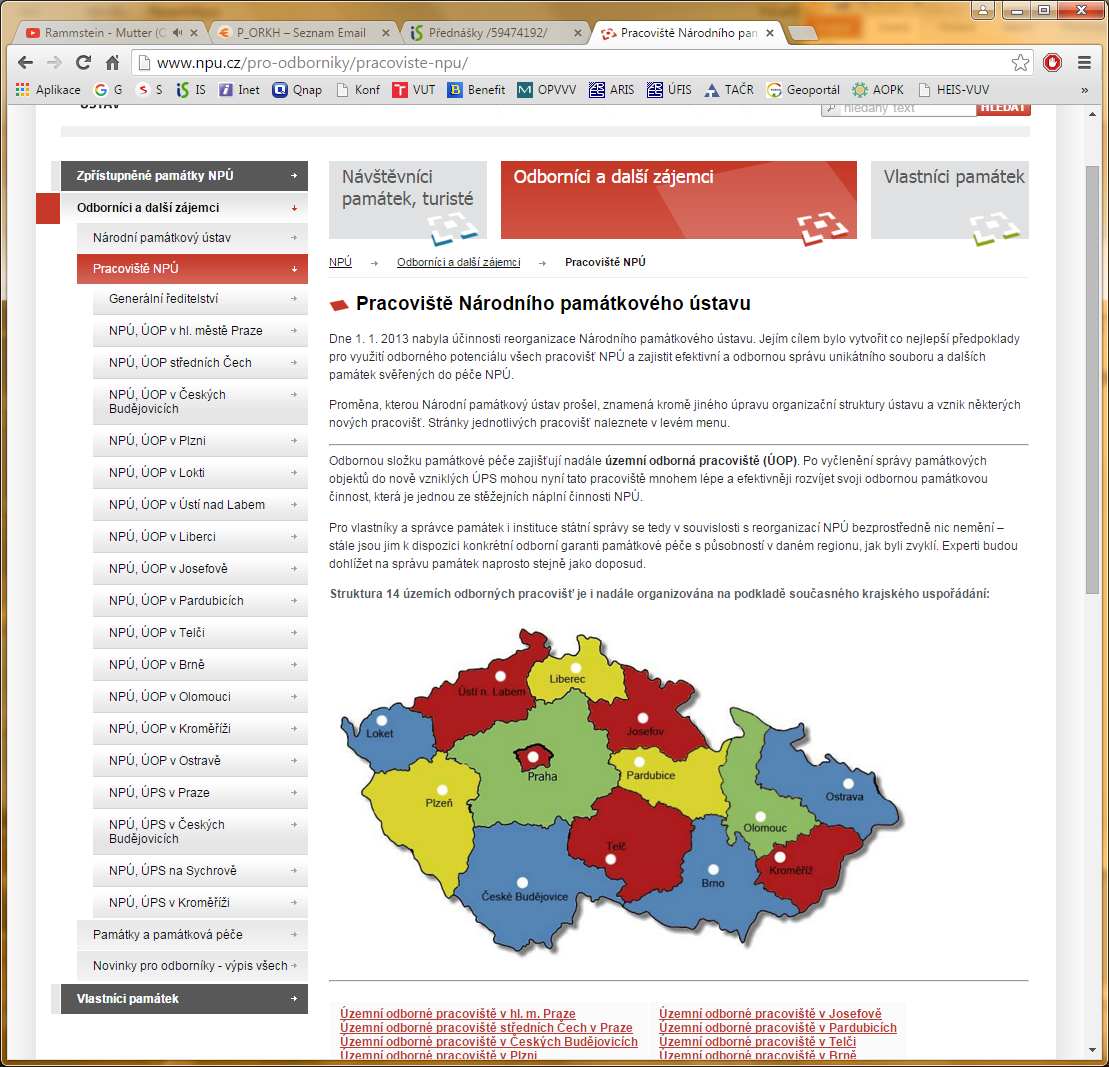 Územní odborná pracoviště
zabývají se 
poznáváním
dokumentací
odbornou péčí
ochranou památek, jejich souborů a památkových území (rezervací a zón)
bezplatně poskytují poradenství pro 
zachování, údržbu a obnovu památek a při restaurování památek, rekonstrukcích apod. 
zajišťují odborný dohled
památky různými formami prezentují
přibližují kulturní dědictví veřejnosti
Územní památkové správy
Zajišťují
	- správu hradů, zámků a ostatních památek v majetku státu, o něž Národní 	památkový ústav pečuje. 
	- Čtyři územní památkové správy se sídly v 
		- Praze, Českých Budějovicích, na Sychrově a v Kroměříži 
		- mají na starost 113 památek, které najdeme ve všech 14 krajích 				České republiky
Další nástroje památkové péče
Programové
Dlouhodobé
Strategie, koncepce
Krátkodobé
Akční plány
Ekonomické
Přímé nástroje
Subvence, dotace (fakultativní charakter)
Nepřímé nástroje
Daňový systém (obligatorní charakter)
Programové nástroje
Státní kulturní politika
na léta 2021 – 2025+
analýza, hlavní cíle
vyhodnocení strategického materiálu Státní kulturní politika na léta 2015–2020 (s výhledem do roku 2025)
Ekonomické nástroje památkové péče
Nepřímé ekonomické nástroje
Přímé ekonomické nástroje (dotační programy)
Nadnárodní úroveň – Evropské fondy
IROP (kulturní dědictví a cestovní ruch) – národní kulturní památky, památky z Indikativního seznamu UNESCO a kulturní památky (pouze v ITI)
Strategický plán společné zemědělské politiky – kulturní a přírodní dědictví – zejména drobné památky, spolková (volnočasová) a kulturní činnost, komunitní centra,´obecní knihovny,
Národní úroveň
Program záchrany architektonického dědictví
Krajská úroveň
Jihomoravský kraj – podpora rozvoje v oblasti památkové péče
Nepřímé ekonomické nástroje
Daňové zvýhodnění pro kulturní památky v rámci vybraných daňových zákonů:
Zákon č. 586/1992 Sb., o daních z příjmů
Zákon č. 235/2004 Sb., o dani z přidané hodnoty
Zákon č. 338/1992 Sb., o dani z nemovitosti
Zákon č. 357/1992 Sb., o dani dědické, dani darovací a dani z převodu nemovitostí